Si presentaste dificultades en tu evaluación, no te desanimes, es la oportunidad para afianzar los conceptos estudiados en esta ruta de aprendizaje

ACTIVIDAD DE AFIANZAMIENTO 1:  Verás los videos incluidos a continuación
ELIPSEREFUERZORUTAAZUL
ELIPSEREFUERZO2
ELIPSEREFUERZO3

ACTIVIDAD DE AFIANZAMIENTO 2:  Enviarás la evaluación presentada, a tu correo y en casa la resolverás (utiliza toda la información que has recolectado a través de esta ruta de aprendizaje), y antes de la siguiente clase la enviaras al correo lperez@utp.edu.co
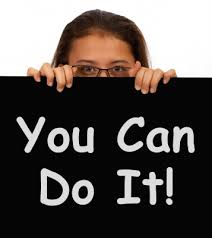 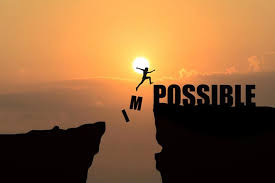 Al cumplir este objetivo continua a la AUTOEVALUACION